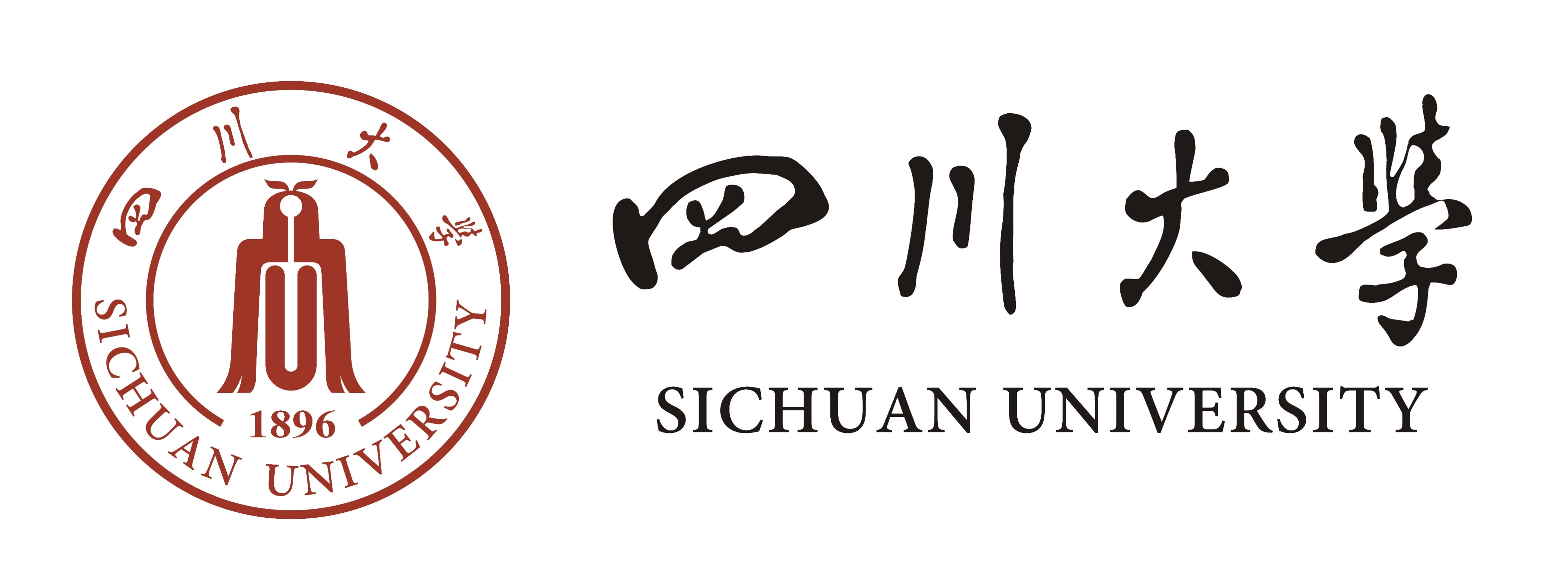 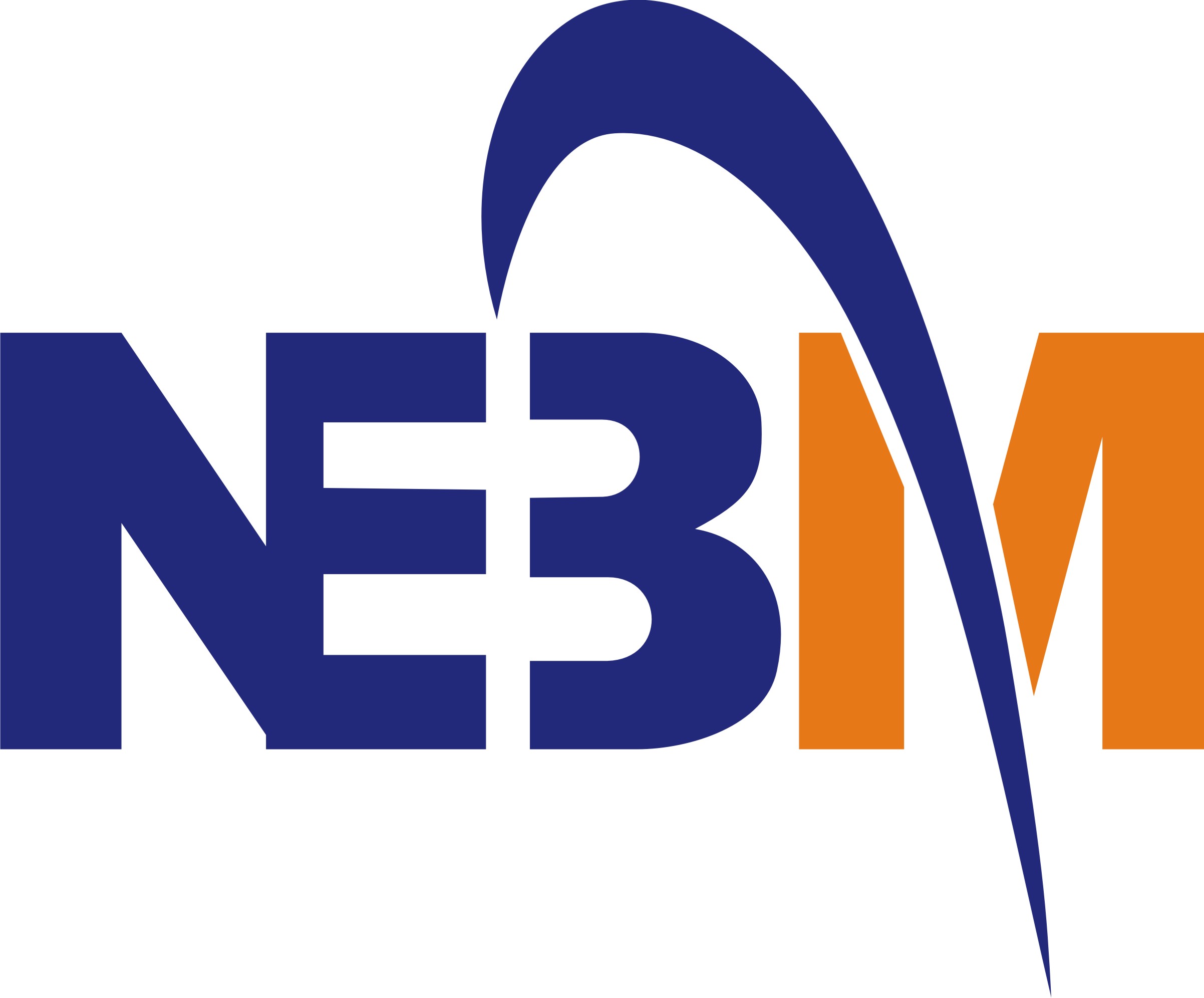 四川大学生物材料工程研究中心
2020年硕士研究生复试
个人陈述PPT模板
姓名：
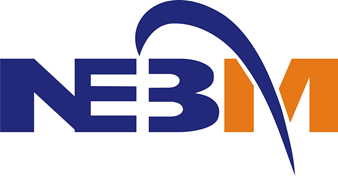 模板说明（此页阅后请直接删去）
1.本模板仅做内容形式参考，可根据实际情况进行调整。

2.自我陈述时间不能超过5分钟，请提前演练，注意内容不要过多。

3.请保证提供材料的真实性。

4.请大家保持好心态迎接复试，祝各位复试顺利！
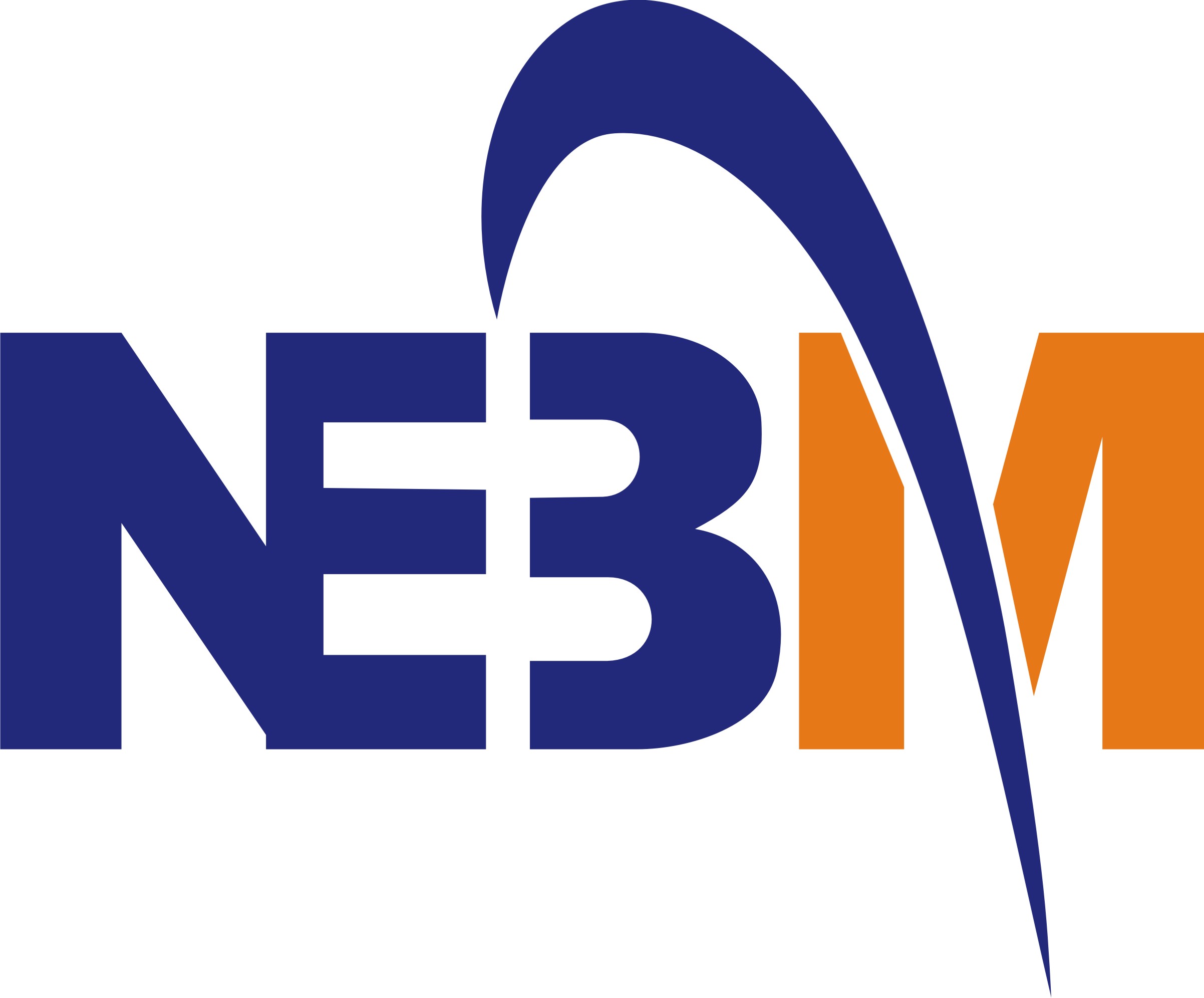 个人简介
姓名：
本科学校:
本科专业：
毕业时间：
英语水平：
兴趣爱好：
专业排名：（大部分高校在每年9月推免工作时，都做了成绩排名，如果能提供当然好，如果实在没有，不强求）        /
照片
自我评价：
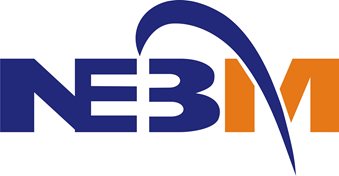 相关证明材料展示
1.身份证  
2.初试准考证
3.毕业证、学位证（往届生）；学生证 、一卡通（应届生）
4. 学籍、学历认证报告
5.成绩单 
6.承诺书
7.英语水平证明 
8.排名证明（大部分高校在每年9月推免工作时，都做了成绩排名，如果能提供当然好，如果实在没有，不强求）  

注：各材料请单独标注好名字，保证材料清楚，可加页
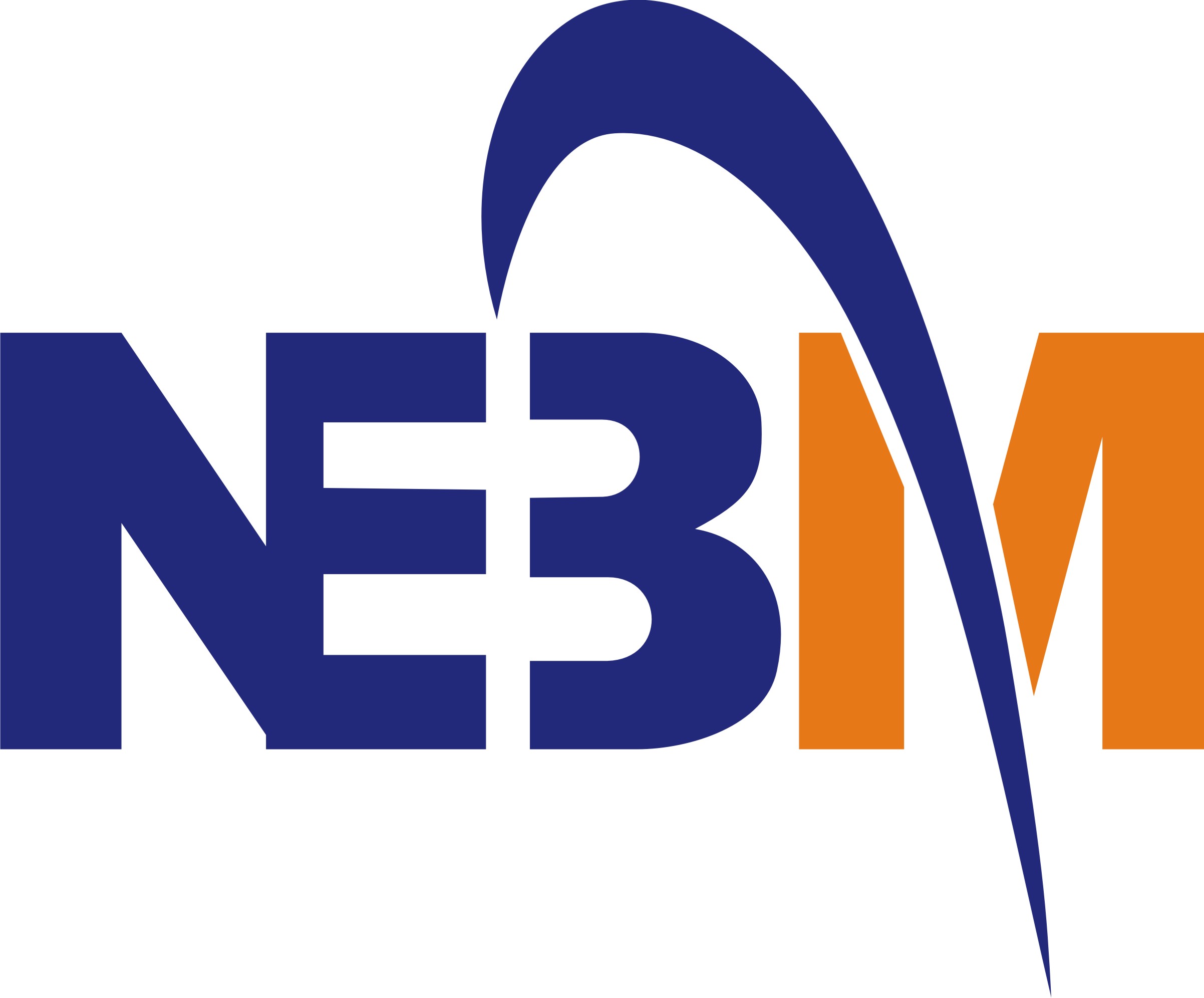 科研成果
（论文以及证明自己研究潜能的相关材料展示等，可加页，可调整格式）